Escuela Normal de Educación PreescolarLicenciatura en educación preescolarCiclo escolar 2021-2022
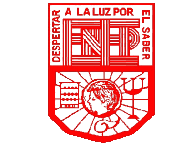 Asignatura: Música 
Docente: Jesús Armando Posada Hernández

Evidencia de la unidad 3 

Alumna: Yesica Guadalupe López Ramírez 
Grado: 3° B
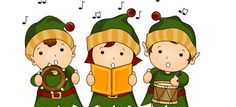 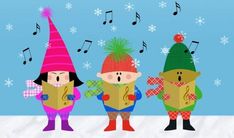 Competencias de la unidad III: 
Detecta los procesos de aprendizaje de sus alumnos para favorecer su desarrollo cognitivo y socioemocional.
Aplica el plan y programas de estudio para alcanzar los propósitos educativos y contribuir al pleno desenvolvimiento de las capacidades de sus alumnos.
Diseña planeaciones aplicando sus conocimientos curriculares, psicopedagógicos, disciplinares, didácticos y tecnológicos.
Emplea la evaluación para intervenir en los diferentes ámbitos y momentos de la tarea educativa para mejorar los aprendizajes de sus alumnos.
Actúa de manera ética ante la diversidad de situaciones que se presentan en la práctica profesional.
Villancico tradicional mexicano
El origen de 'Arre borriquito', uno de los villancicos más populares en México. La música de 'Arre borriquito' corresponde al artista Ricardo Boronat, mientras que la narrativa de la canción fue escrita por el escritor, periodista e historiador Diego San José de la Torre. En él se hacen alusiones a Belén, a la Virgen María y a los Reyes Magos.
Villancico tradicional mexicano
Link del video de la canción “arre borriquito”:
https://www.youtube.com/watch?v=42tZ4b3IQ_k
Villancico tradicional de Estados Unidos
Jingle Bell Rock» es un villancico estadounidense lanzado por primera vez por Bobby Helms en 1957 (después de que se grabó en octubre de ese año). Desde entonces, ha recibido frecuentes emisiones en los Estados Unidos durante todas las temporadas navideñas. «Jingle Bell Rock» fue compuesta por Joseph Carleton Beal (1900-1967) y James Ross Boothe (1917-1976)
Villancico tradicional de Estados Unidos
Link del video de “Jingle bells rock”:  https://www.youtube.com/watch?v=UYKxY3rBK3I